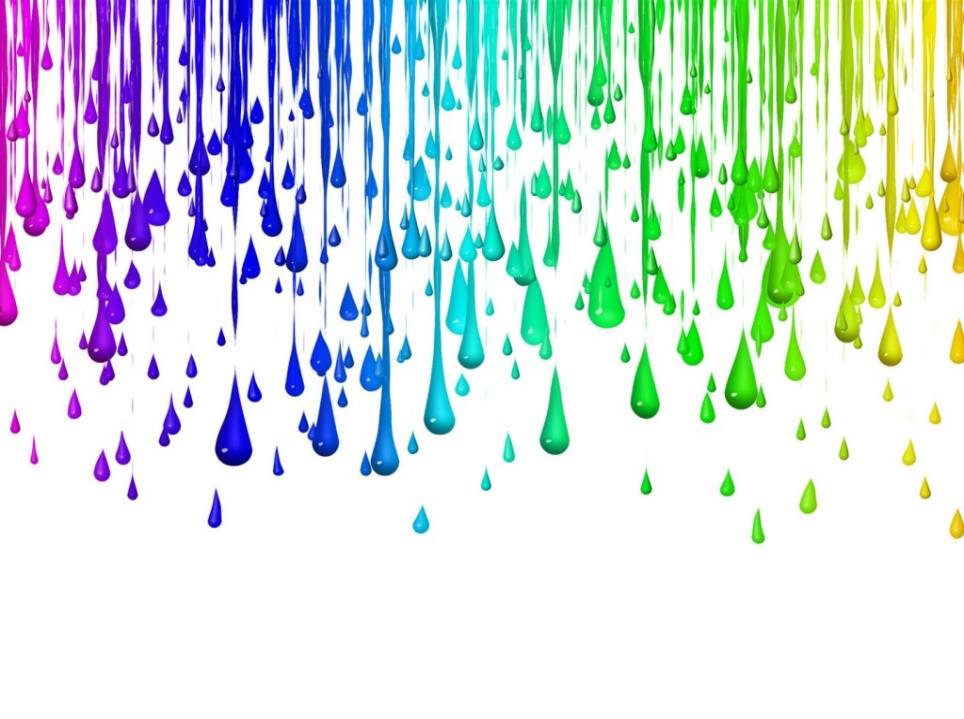 Жанры 
изобразительного искусства
Портрет - жанр изобразительного искусства, посвященный изображению человека или группы людей; разновидности — автопортрет, групповой портрет, парадный, камерный, костюмированный портрет, миниатюра портретная, парсуна.
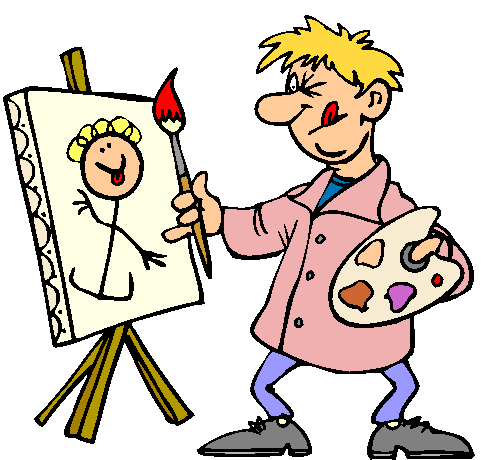 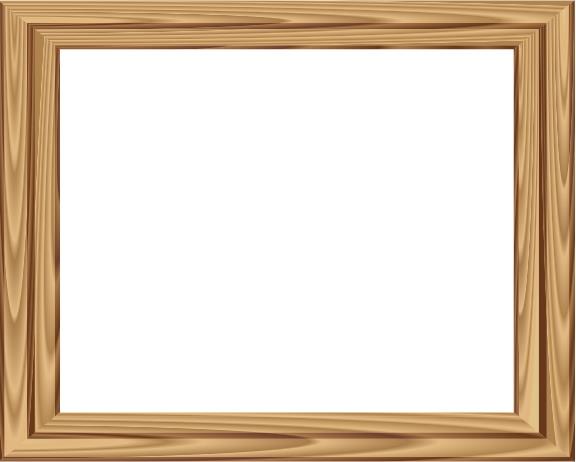 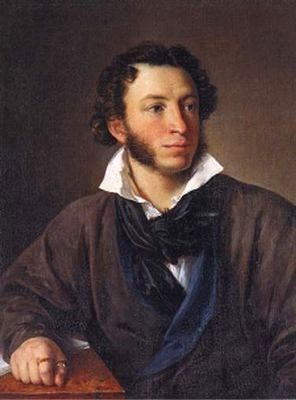 В. А. Тропинин. "Портрет Пушкина". 1827 г. Холст, масло.
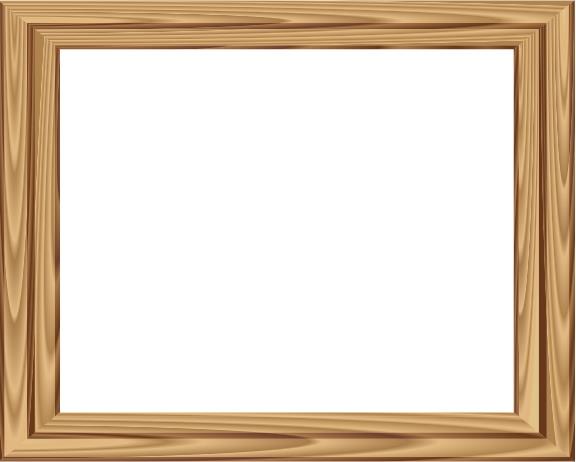 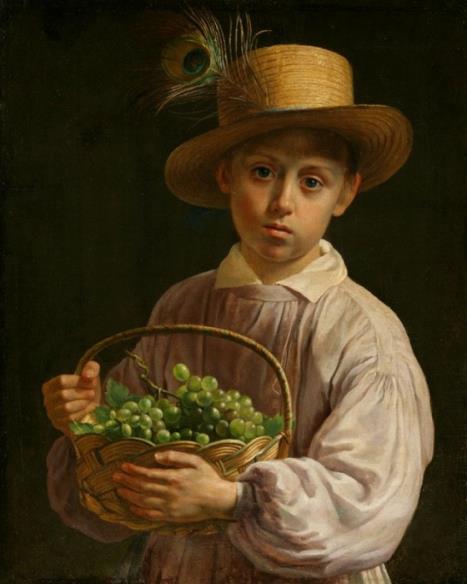 И.Ф. Хруцкий. «Портрет мальчика в соломенной шляпе".
Пейзаж - изображение какой-либо местности, картин природы: рек, гор, полей, лесов, сельского или городского ландшафта; по предмету изображения выделяют архитектурный, индустриальный пейзаж, ведуту, марину (изображает море), исторический и фантастический (футурологический) пейзаж.
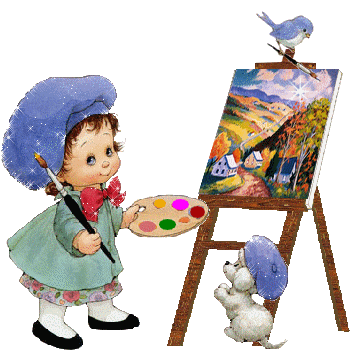 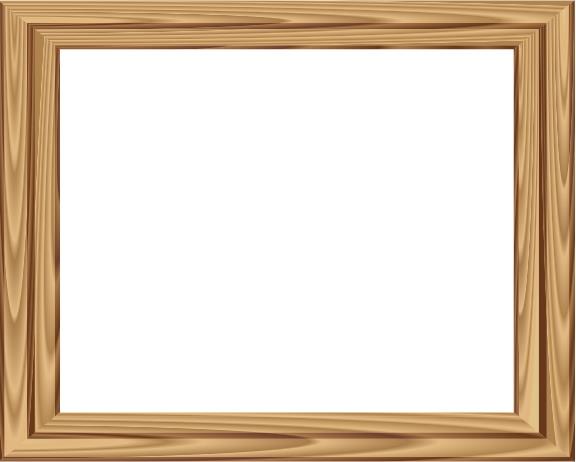 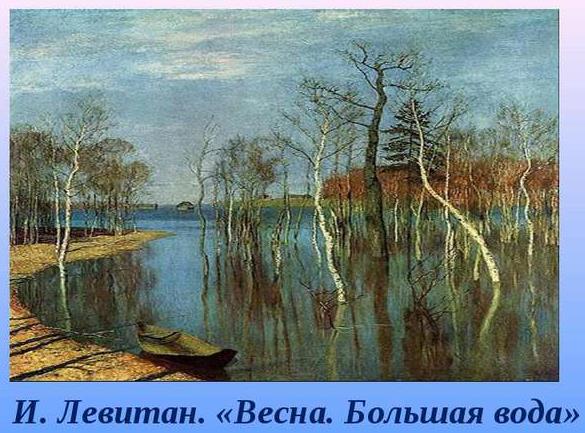 Анималистический– связанный с изображением животных в живописи, скульптуре и графике; сочетает естественно-научные и художественные начала.
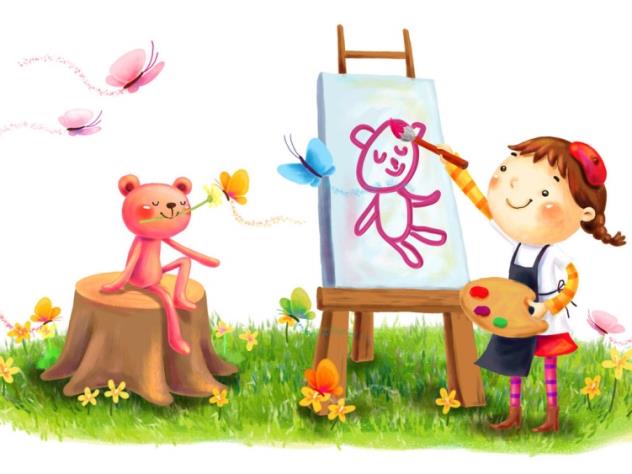 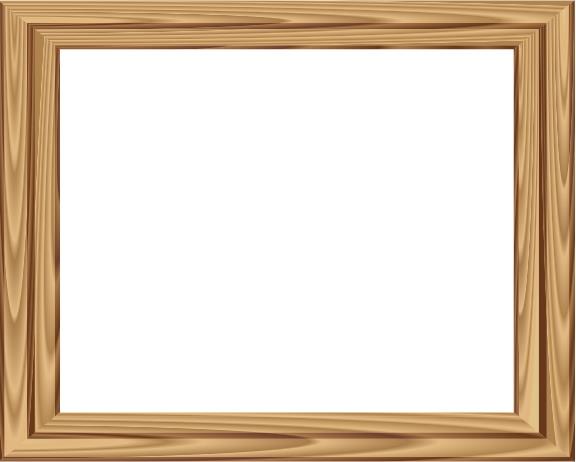 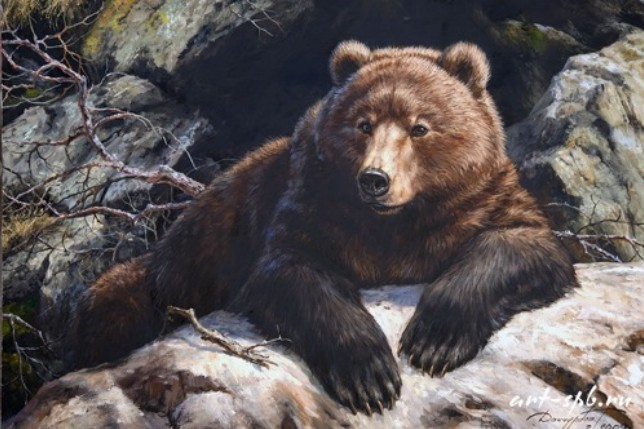 Данчурова Татьяна Ивановна
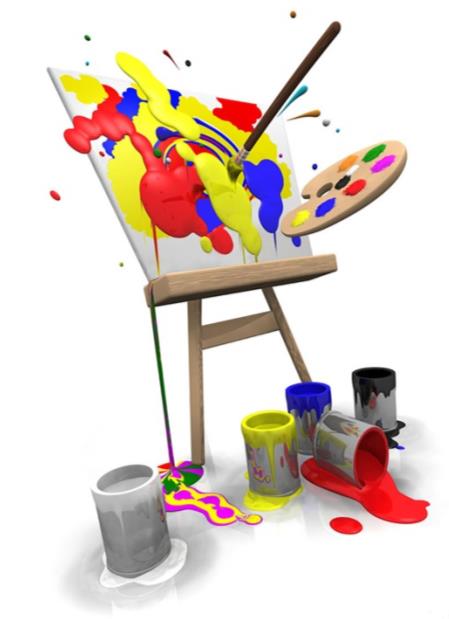 Натюрморт– жанр изобразительного искусства, показывающий неодушевленные предметы, размещенные в реальной бытовой среде и организованные в определенную группу; картина с изображением предметов обихода, цветов, плодов, битой дичи, выловленной рыбы.
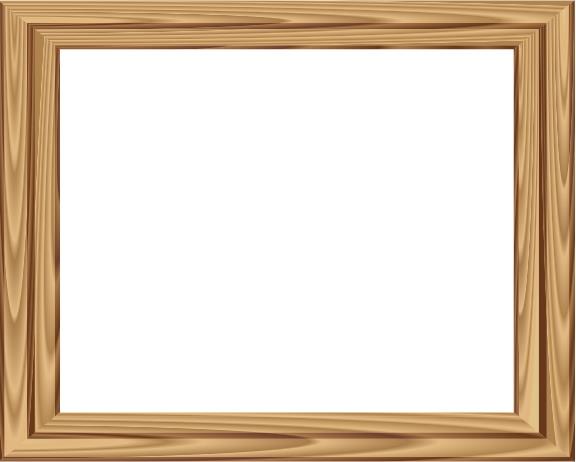 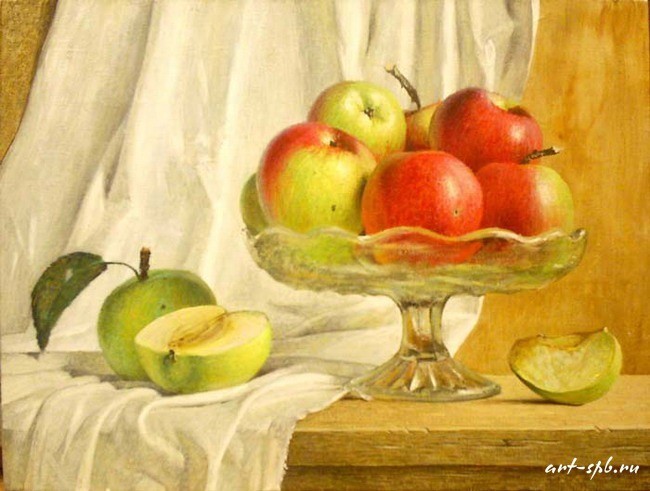 «Яблоки в вазе» Рыжий Николай
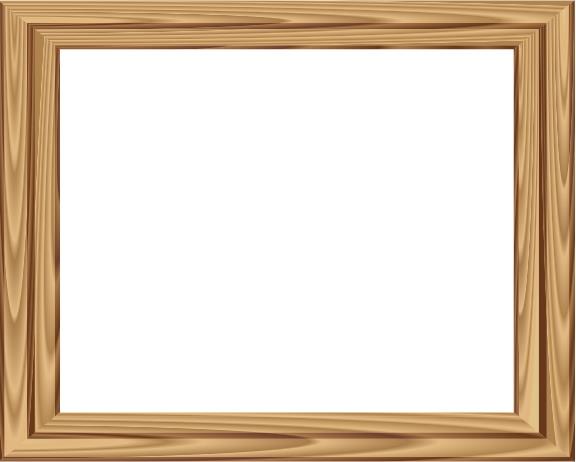 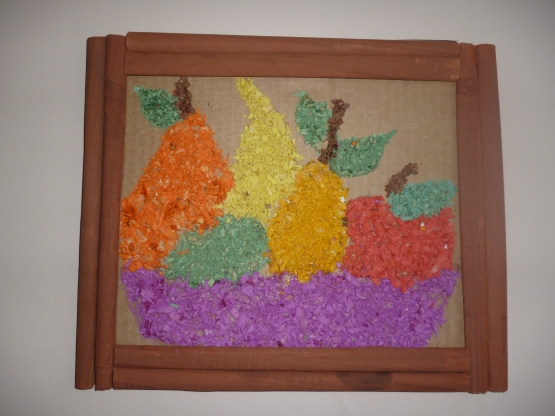 Сюжетно-     
  тематическая    
                   картина 
– определение своеобразного скрещения традиционных жанров живописи, которое способствовало созданию крупномасштабных произведений на социально значимые темы с четко выраженной фабулой, сюжетным действием, многофигурной композицией.
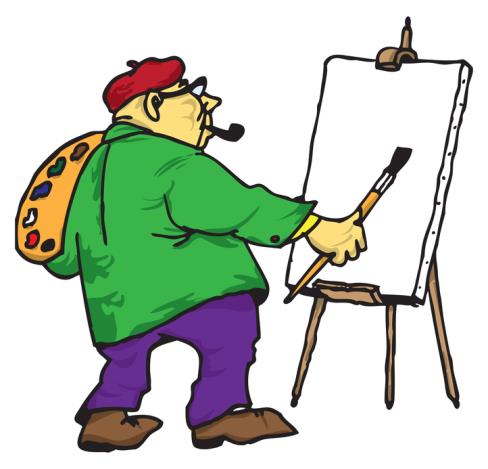 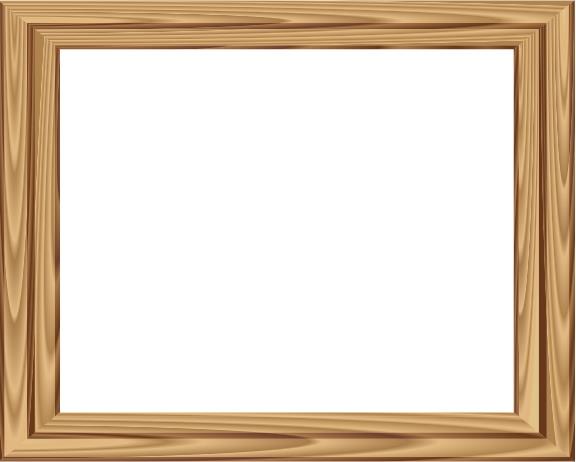 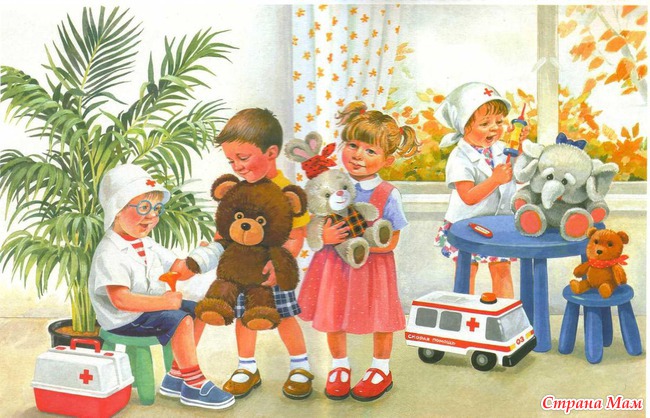 Исторический – один из основных жанров изобразительного искусства, посвященный историческим событиям прошлого и современности, социально значимым явлениям в истории народов.
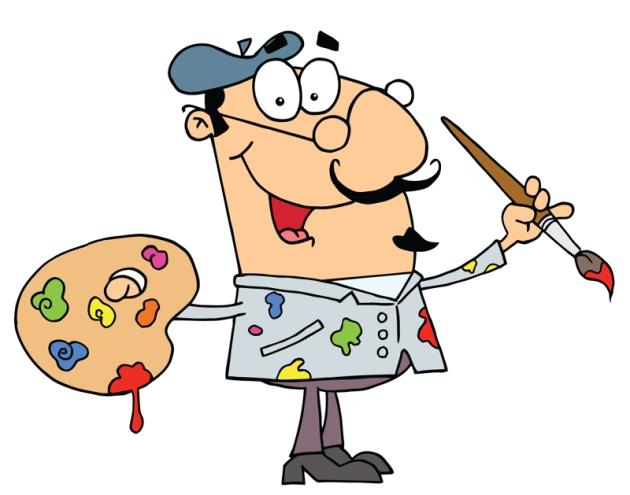 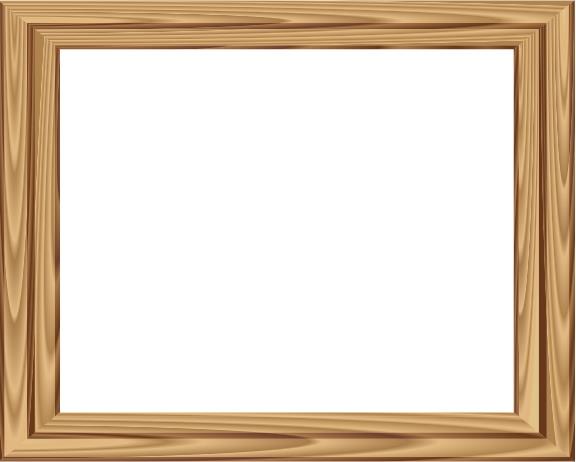 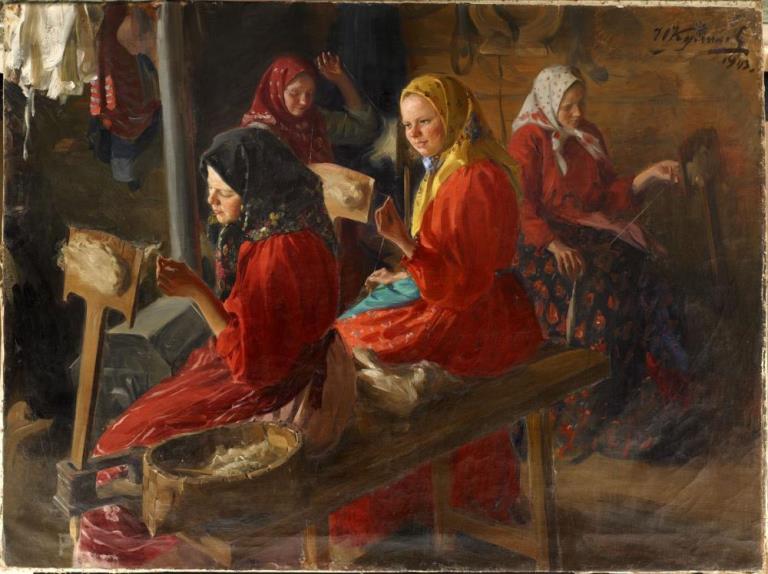 И.С. Куликов. «Пряхи».
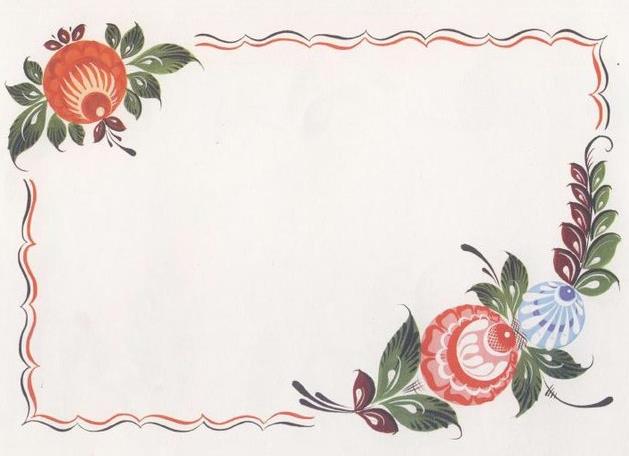 Народно-прикладное
 искусство 
России
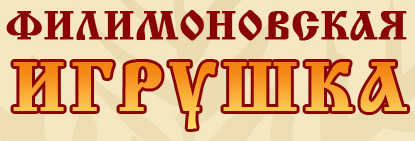 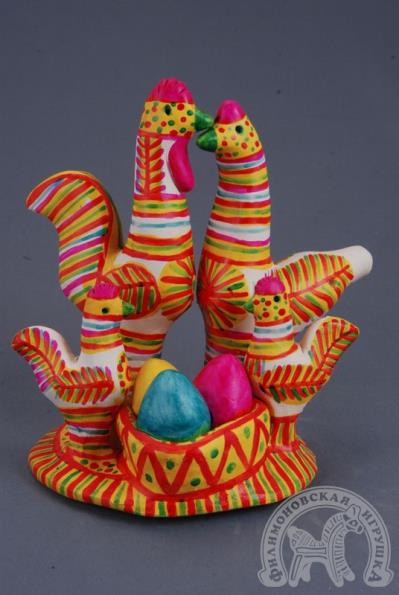 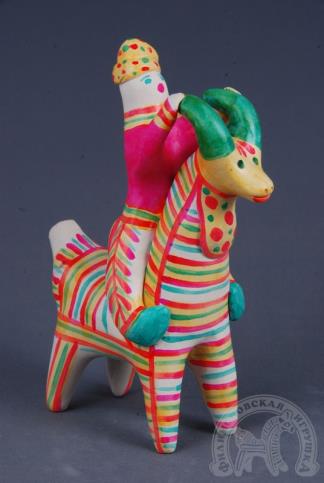 Дымковская игрушка
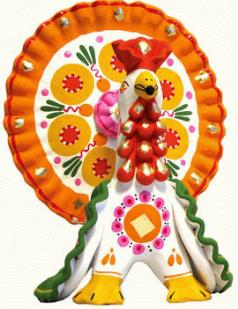 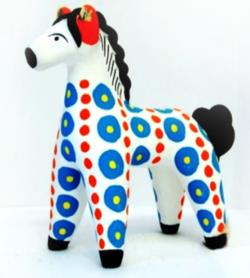 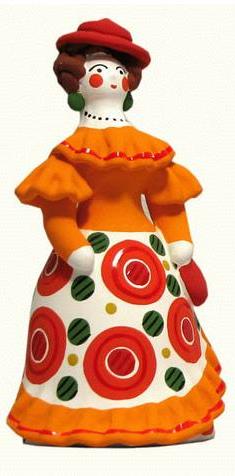 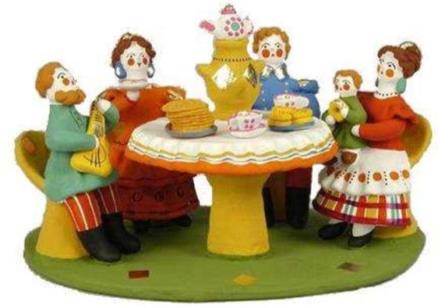 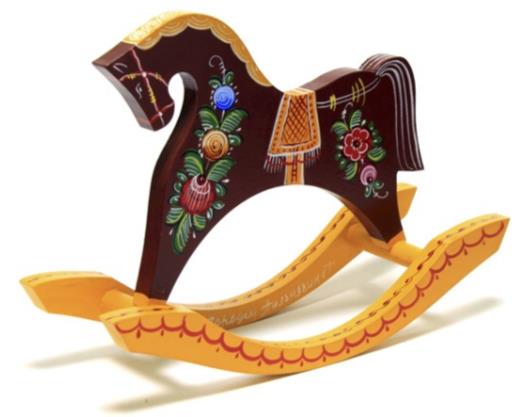 Городец
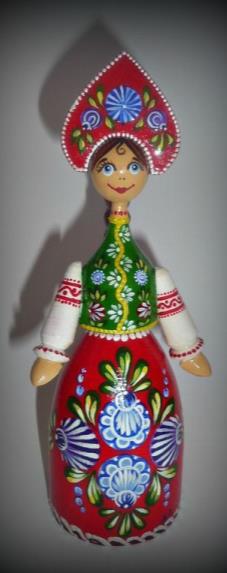 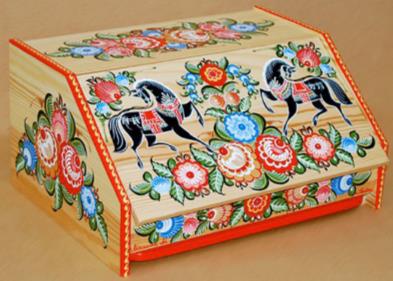 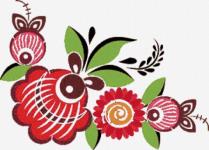 Хохлома
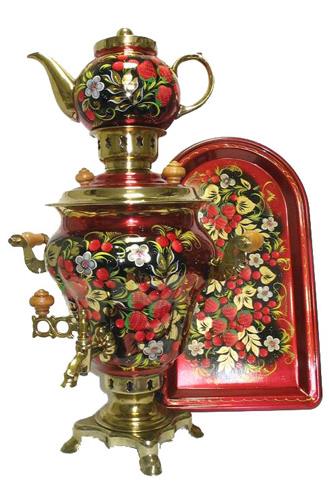 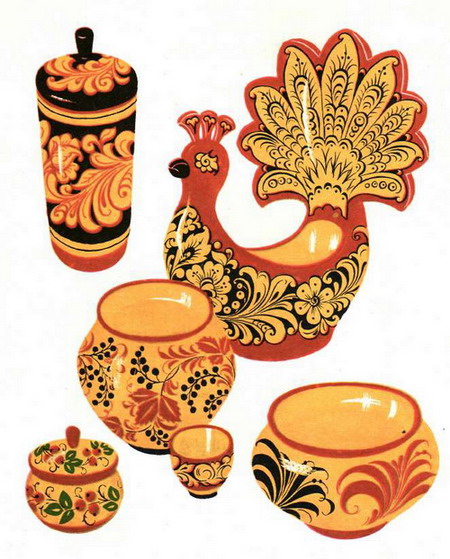 Гжель
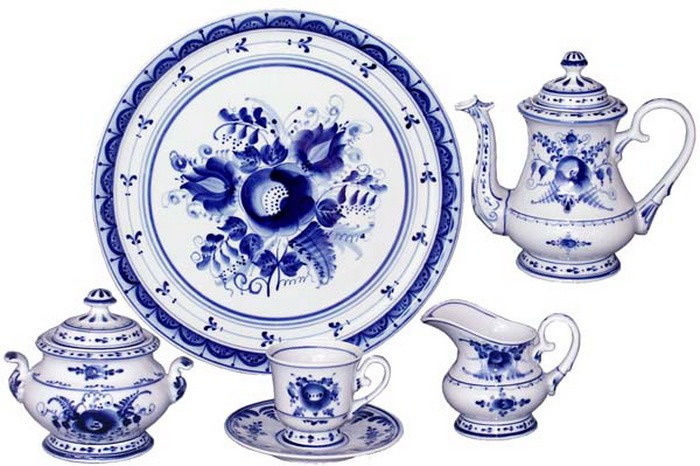 Роспись Полхов-Майдана
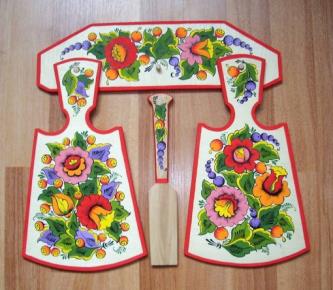 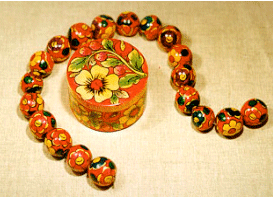 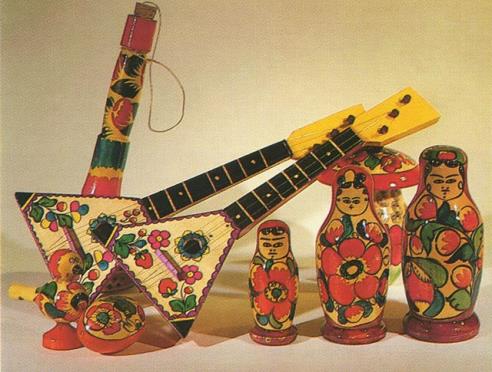 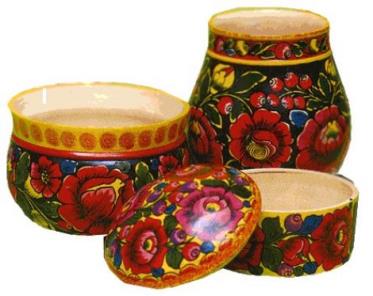 Мезенская роспись
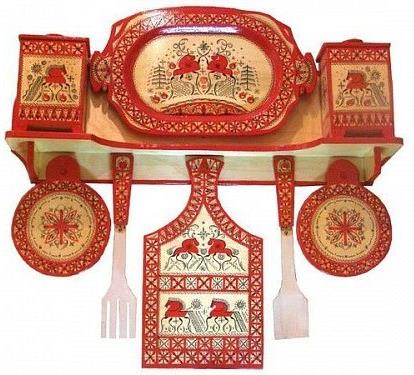 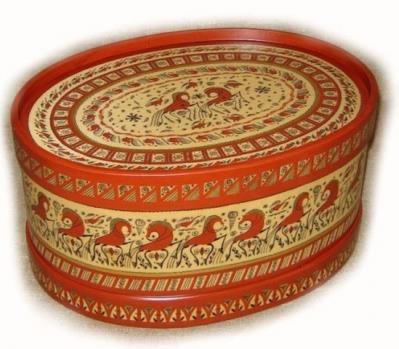 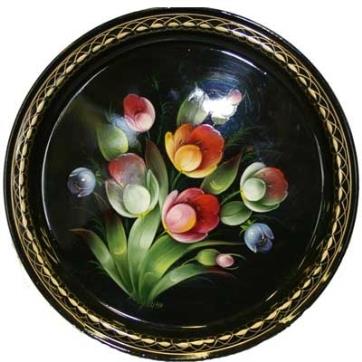 Жостово
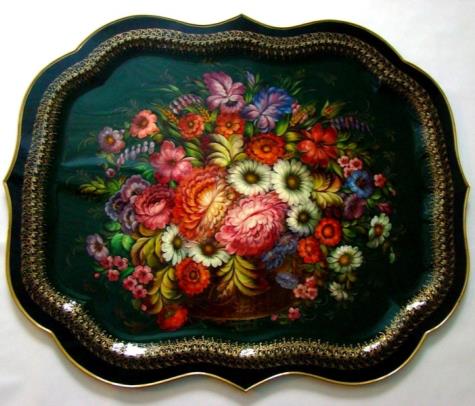 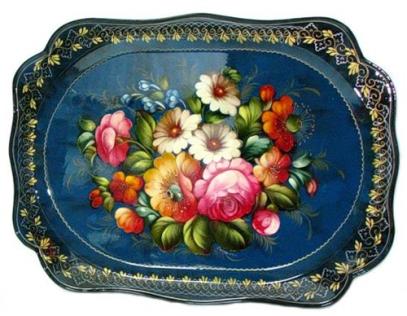 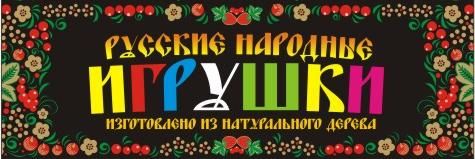 Лошадка-качалка
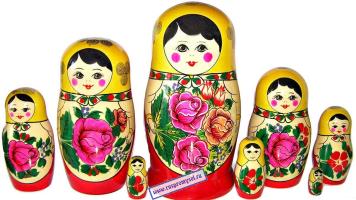 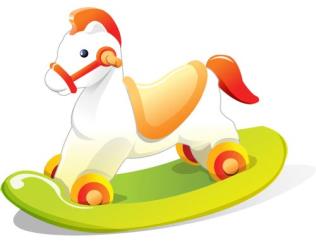 Матрёшка
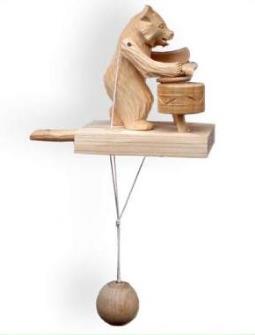 Бирюльки
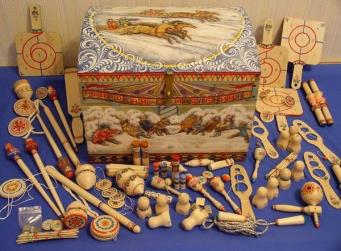 Игрушка 
с движением
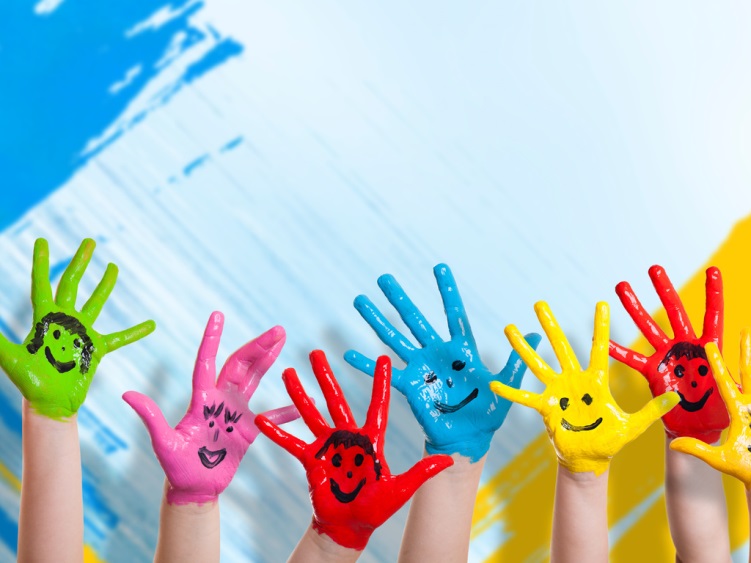 Спасибо!!!